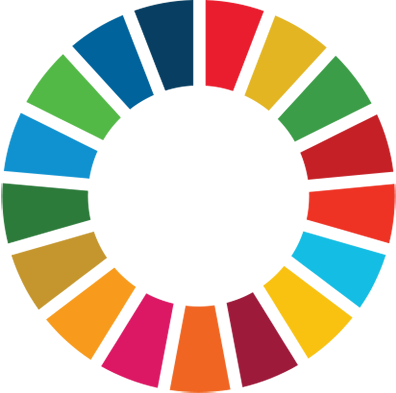 What You Need to Know (and Do) About SH & SEA and our Implementing Partners
By the Taskforce on Prevention of SH & SEA
August 2020
Introduction
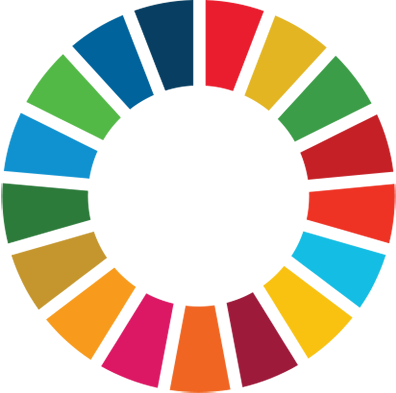 Taskforce on Prevention of SH and SEA: who are we and what we do

Tackling SEA with our implementing partners – what you need to know and why
[Speaker Notes: Sharon]
(Anonymous) Poll
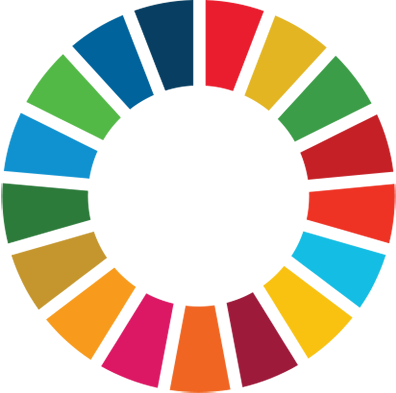 What best describes you right now with respect to dealing with SEA and SH issues with our Implementing Partners and Responsible Parties? 
umm… what is SEA and SH?
I have heard about SEA and SH but don’t know what I am supposed to do about it.
I know a bit about SEA and SH as it relates to UNDP staff, but don’t know what it means for our project’s implementing partners and responsible parties.
I am very familiar with this issue and what I need to do about it and am just looking for a comprehensive brush up.
[Speaker Notes: Jessica]
Webinar Agenda
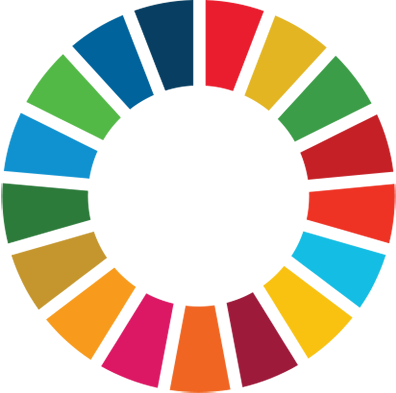 5-6 	 What is SEA and SH?
7-8 	Implementing Partners & Capacities
9-13 	Legal Framework to Uphold SEA & SH Responsibilities
14-17	Our Responsibilities vis-à-vis IPs
18-21	Monitoring as Part of Risk Management & SES
22-24	Complaint Mechanisms & Resources
25-28	Case Studies
[Speaker Notes: Jessica]
What is Sexual Exploitation & Abuse (SEA)?
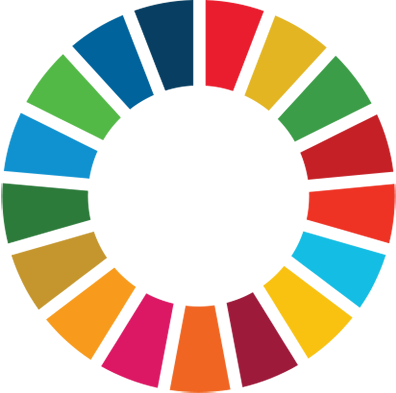 ST/SGB/2003/13 - “Special measures for protection from sexual exploitation and sexual abuse” stipulates that: 
SEA constitutes acts of serious misconduct and are grounds for termination of employment.
Sexual activity with children (persons under the age of 18) is prohibited.
Exchange of money, employment, goods or services for sex is prohibited.
Sexual relationships between UNSP personnel and beneficiaries are strongly discouraged. 
Personnel must report concerns regarding SEA by fellow workers. 
UNDP personnel, especially those in leadership positions, are obliged to create and maintain an environment that prevents and protects against SEA.
[Speaker Notes: Irina]
What is Sexual Harassment (SH)?
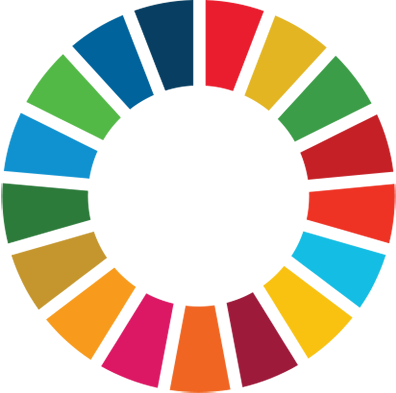 Sexual harassment is: 
Any unwelcome sexual advance 
Request for sexual favor
Verbal or physical conduct or gesture of a sexual nature  
Any other behavior of a sexual nature (including pornography, sexually-colored remarks, etc.) 

that has or that might reasonably be expected or be perceived to cause offense or humiliation to another.

Remember: It’s about impact, not always about intent!
[Speaker Notes: Irina]
Who Are Our Implementing Partners?
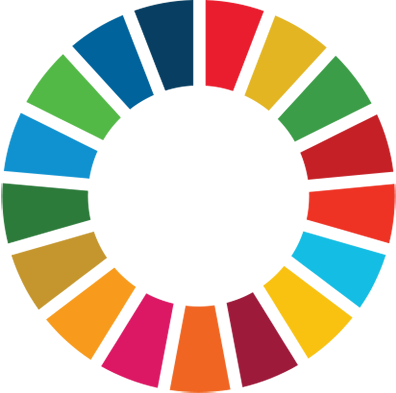 Implementing Partners Implement UNDP Projects
Implementation by 
Implementing Partner(Management and delivery of outputs)
NIM vs. DIM
IPs can be Government, UNDP, CSO/NGO, IGO, UN Agencies.
CAN NOT be a private sector
Contractual
(Procurement of 
goods and services)
Delegation to
Responsible Parties
Provision of 
Low Value Grants
RPs can be private sector, in addition to all other categories
LVGs only for CSOs and grassroots organizations
[Speaker Notes: Jessica]
Assessing SEA & SH Capacities
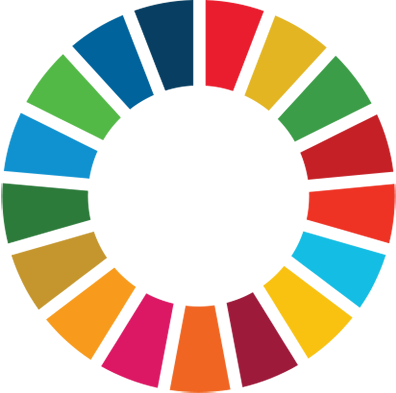 Questions on SEA and SH in the Partner Capacity Assessment Tool:
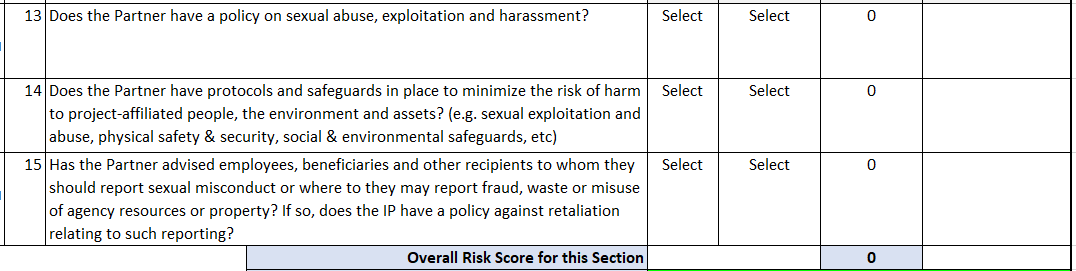 Can we still work with a partner if they can’t answer yes to all of these questions?
[Speaker Notes: Jessica]
Legal Framework to Uphold These Responsibilities
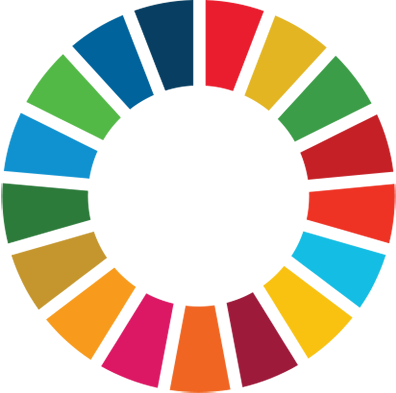 Primary clauses are in the prodoc.
RPs must certify they will adhere to risk management clauses in prodoc.
[Speaker Notes: Cynthia]
Project Document Template
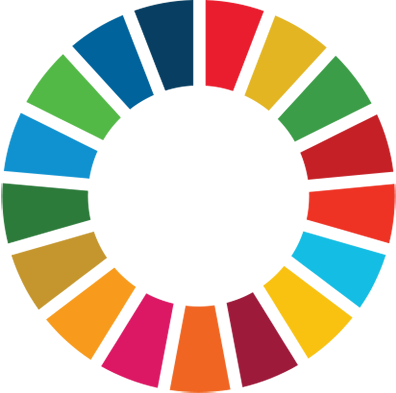 DIM implementation: 
“In the implementation of the activities under this Project Document, UNDP as the Implementing Partner will handle any sexual exploitation and abuse (“SEA”) and sexual harassment (“SH”) allegations in accordance with its regulations, rules, policies and procedures”
UN implementation: 
“In the implementation of the activities under this Project Document, [Name of UN Agency/IGO] as the Implementing Partner will handle any sexual exploitation and abuse (“SEA”) and sexual harassment (“SH”) allegations in accordance with its regulations, rules, policies and procedures. Notwithstanding the foregoing, the [Name of UN Agency/IGO], as the Implementing Partner, will notify UNDP of any such allegations and investigations it may conduct further to such allegations.”
[Speaker Notes: Cynthia]
Project document template – NIM and CSO
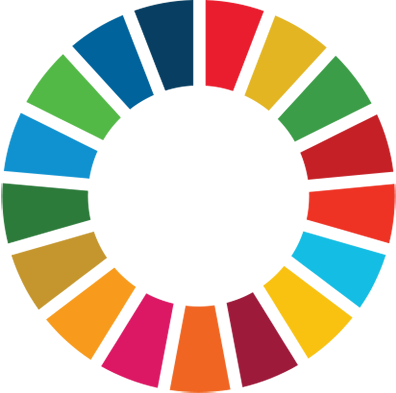 3. The Implementing Partner acknowledges and agrees that UNDP will not tolerate sexual harassment and sexual exploitation and abuse of anyone by the Implementing Partner, and each of its responsible parties, their respective sub-recipients and other entities involved in Project implementation, either as contractors or subcontractors and their personnel, and any individuals performing services for them under the Project Document. (a) In the implementation of the activities under this Project Document, the Implementing Partner, and each of its sub-parties referred to above, shall comply with the standards of conduct set forth in the Secretary General’s Bulletin ST/SGB/2003/13 of 9 October 2003, concerning “Special measures for protection from sexual exploitation and sexual abuse” (“SEA”). (b) … the Implementing Partner, and each of its sub-parties referred to above, shall not engage in any form of sexual harassment (“SH”). SH is defined as…(remaining text on the next slide)
[Speaker Notes: Cynthia]
… NIM and CSO clauses cont.
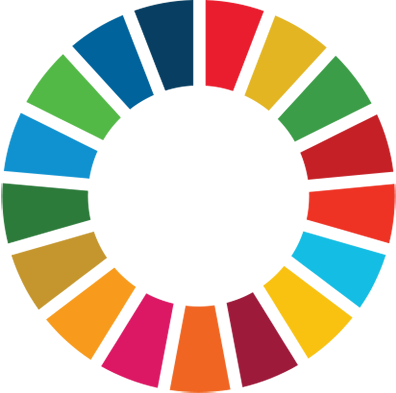 4.	a) … the Implementing Partner [and sub-parties] shall… have minimum standards and procedures in place, or a plan to develop and/or improve such standards and procedures in order to be able to take effective preventive and investigative action. These should include: policies on sexual harassment and sexual exploitation and abuse; policies on whistleblowing/ protection against retaliation; and complaints, disciplinary and investigative mechanisms. In line with this, the Implementing Partner will and will require that such sub-parties will take all appropriate measures to:	i. Prevent its employees, agents or any other persons engaged to perform any services … from engaging in SH or SEA;	ii. Offer… personnel training on prevention and response to SH and SEA … [where not available] the Implementing Partner and its sub-parties may use the training material available at UNDP;	iii. Report and monitor allegations of SH and SEA …; 	iv. Refer victims/survivors of SH and SEA to safe and confidential victim assistance; and	v. Promptly and confidentially record and investigate any [credible] allegations.... The Implementing Partner shall advise UNDP of any such allegations received and investigations being conducted… and shall keep UNDP informed during the investigation… to the extent that such notification (i) does not jeopardize the conduct of the investigation… and/or (ii) is not in contravention of any laws applicable to it. Following the investigation, the Implementing Partner shall advise UNDP of any actions taken by it or any of the other entities…b) The Implementing Partner shall establish that it has complied… to the satisfaction of UNDP... Failure… to comply… shall be considered grounds for suspension or termination of the Project.
[Speaker Notes: Cynthia]
Commercial templates
1. In the performance of this Contract the Contractor represents and warrants that it, its parent entities (if any), or any of the Contractor’s subsidiary or affiliated entities (if any) has in place adequate and proper procedures, processes and policies to prevent and address sexual exploitation and sexual abuse (“SEA”) and sexual harassment (“SH”). The Contractor shall take all appropriate measures to prevent SEA and SH of anyone by its employees or any other persons engaged and controlled by the Contractor to perform any services under the Contract. 

2. For these purposes, sexual activity with any person less than eighteen years of age, regardless of any laws relating to consent, shall constitute SEA of such person. In addition, the Contractor shall refrain from, and shall take all reasonable and appropriate measures to prohibit its employees or other persons engaged and controlled by it from exchanging any money, goods, services, or other things of value, for sexual favors or activities, or from engaging any sexual activities that are exploitive or degrading to any person. 

For the purposes of this Contract SH shall be defined as …
CO Expectations with IPs and RPs
When we contract an IP we will be held accountable for their performance – and their behavior.
Raise the profile of SH & SEA at the start with IPs and RPs, be clear on what you expect from them and provide support.
Capacity of the partner is assessed as part of the overall partner assessment.
Expectations are outlined in prodoc and partner agreement clauses. 
For ongoing partnerships, the letter on expectations on SEA should have been sent out. This helps clarify standards.
Do outreach, share other information, provide training, build capacity if possible but recognize that many will not be able to meet our standards. 
Also be clear also on what we cannot do. We cannot investigate but can raise profile and provide advice. That this is often not ideal and victims may be left without support or at risk of retaliation. 
Don’t underestimate donor’s increasing scrutiny on this issue. We all need to take this seriously.
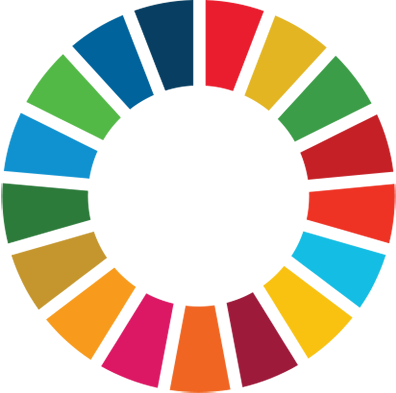 [Speaker Notes: Sharon (or Irina – ask Sharon)]
We Have a Case… Now What?
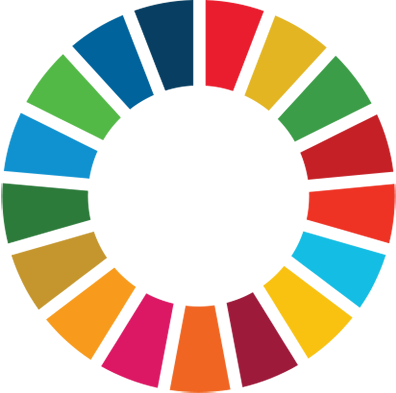 UN Protocol on allegations of SEA involving an IP or RP: (para.20) 
	“The UN entity shall have the right to investigate SEA allegations involving implementing partners and its associated personnel, notwithstanding related investigations undertaken by the implementing partner or national authorities. Where the investigation is not conducted by a UN entity directly, the UN partner entity will seek all relevant information to determine whether the implementing partner has taken appropriate investigative and corrective action.” 

Inform management (RR). Discuss with the partner on what steps they are taking, and decide on what action to take if they are in breach of contract. Use corporate resources like OAI for advice.
RR will elevate to RBx and HQ (legal, BERA, ExO) as appropriate.
OAI does NOT investigate allegations of SEA / SH relating to an IP or RP.
Many donors now need to be informed!
[Speaker Notes: Christine]
Why Can’t OAI Investigate?
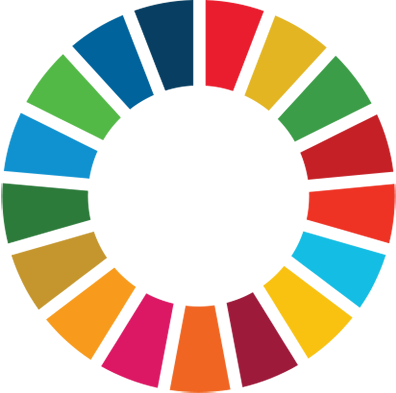 Charter of the Office of Audit and Investigations (OAI):

(para.19) “OAI shall assess and conduct investigations into allegations of misconduct, such as fraud, theft and embezzlement, corruption, abuse of privileges and immunities, sexual exploitation and abuse, workplace harassment and abuse of authority, retaliation on whistleblowers, or other acts or omissions in conflict with the general obligations of staff members that involve UNDP staff and other personnel.” 

(para.20) “Assess and conduct investigations into allegations of fraud and other financial irregularities committed by vendors, Implementing Partners and other third parties, deemed to be detrimental to UNDP.”
[Speaker Notes: Christine]
Informing Donors
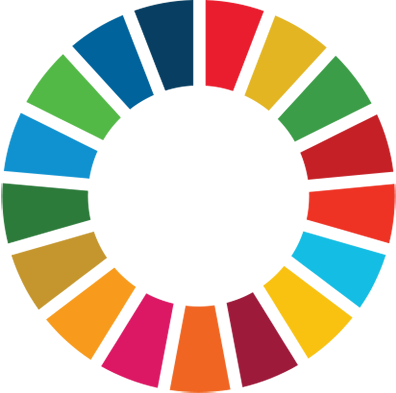 Once UNDP becomes aware of an incident, CO management should immediately notify their RBx and HQ (BERA and ExO). If a contract needs to be terminated, also involve the legal office.
Based on the circumstances (incl. involvement of core or non-core), RBx and the relevant CO, in consultation with BERA and ExO should swiftly determine which donors should be notified and how.
Relevant donors should be notified: at HQ level by BERA and at CO level by CO Management. As relevant/appropriate, information shared with donors may include:
Basic info on the incident/allegation
If donor funds are involved (indirectly via core or directly via non-core)
Next-steps or actions planned planed by management
[Speaker Notes: Sharon]
Monitoring SEA & SH Under ERM
Identification, assessment and prevention of SEA/SH risks must be part of overall risk identification in the planning process (IWP, Project formulation) and must aligned with the ERM methodology 
SEA risk is one of the subcategory of risks in the ERM policy.
 Identified risks must be part of the risk register (project, CO, BU) along with associated mitigation measures. 
Resident Representative/Head of Office is ultimately responsible for risk management and accountable for ensuring that the Risk Register is regularly monitored, updated, and SEA/SH risks are managed
Any risk that cannot be addressed at the CO/programme level can be  escalated following ERM escalation procedures.
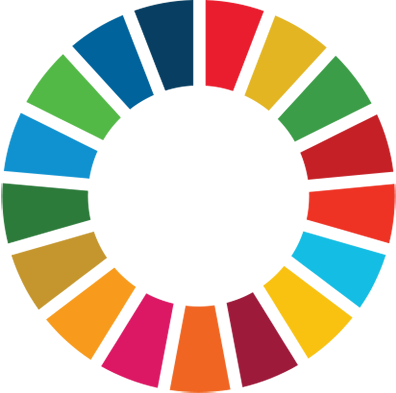 [Speaker Notes: Jessica]
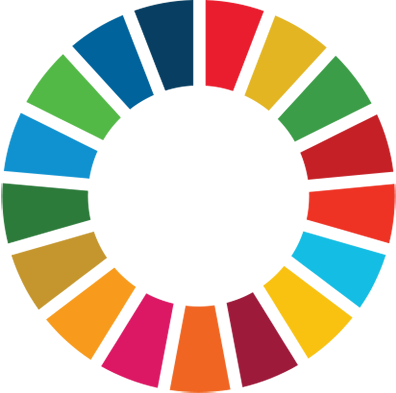 SEA & SH Integration in the Updated SES
What’s new in the updated SES: Inclusion of provisions addressing risks of gender-based violence, sexual harassment and sexual exploitation and abuse.

Where: Added to Gender and Women’s Empowerment Principle, Community Health and Safety, Labour and Working Conditions and Assessment sections. 

Key Sections: 
Gender Equality and Women’s Empowerment Principle: Zero-tolerance policy for sexual exploitation and abuse involving UNDP personnel as well as personnel of the UNDP implementing partners and responsible parties. UNDP requires that appropriate prevention and response measures be adopted to prevent and to respond effectively (…) including designing activities to prevent and address potential exposure of project-affected people (…) screening of personnel; provision of training on prevention and response(…); effective reporting and response protocols; referrals for safe and confidential survivor assistance; and prompt investigation of allegations of GBV related to project activities.
[Speaker Notes: Jessica]
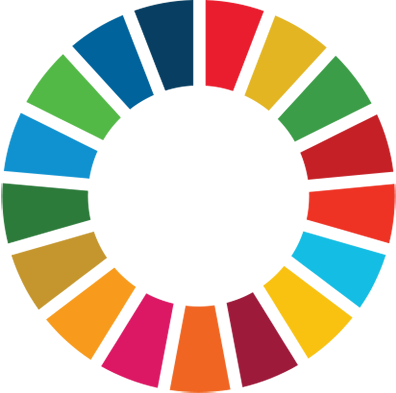 SEA & SH Integration in the Updated SES
Standard 3:Community Health, Safety and Security: (Risks associated with influx of project workers): Such risks and impacts may be associated with (…) threats of sexual violence and harassment (…). Measures are implemented that seek to protect community members from such risks. Project workers are provided training, awareness raising programmes and codes of conduct. 

Assessment and Management Section: Potential risks of gender-based violence and/or sexual exploitation and abuse of men, women, girls and boys that may occur in connection with any of supported activities are considered.
[Speaker Notes: Jessica]
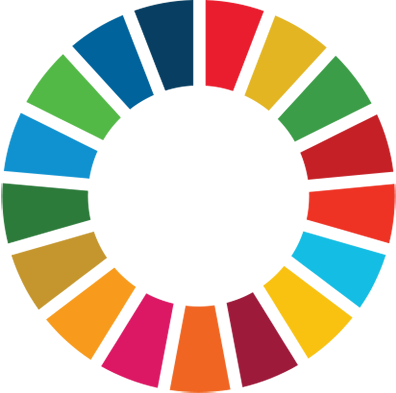 Practical Implications
Updated SES provide framework for identification/assessment of potential GBV (including SEA/SH) risks within the context of project design and management 
Facilitates strengthened stakeholder engagement (with partners, donors, project-affected people) to identify and manage risks.
Mitigation/Preventative measures for GBV, SEA/SH risks incorporated into Environmental and Social Management Plans for higher risk projects. 
Project grievance mechanisms provide local mechanisms to receive concerns from project-affected people and identify appropriate channels for response
[Speaker Notes: Jessica]
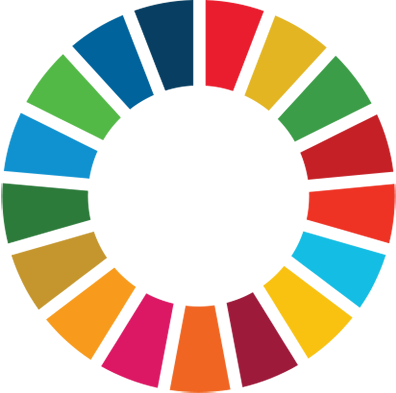 UNDP’s Accountability Mechanism
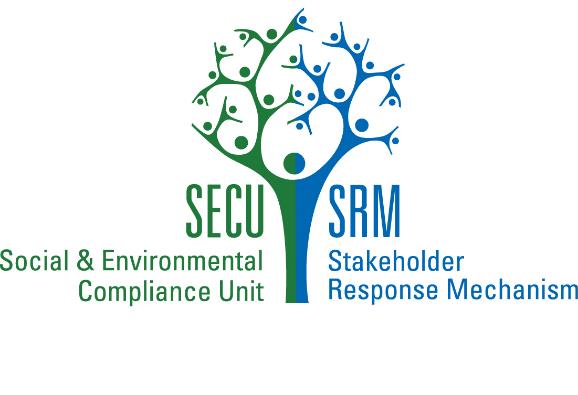 Ensures people affected by projects have access to appropriate grievance resolution procedures for hearing and addressing complaints.
An independent  Compliance Review process to respond to claims that UNDP is not in compliance with applicable environmental and social requirements.
www.undp.org/secu-srm
[Speaker Notes: Jessica

"...However, the Social and Environmental Compliance Unit (SECU), also within OAI, can and has investigated complaints alleging that UNDP has designed or implemented project activity in a manner that exposes communities to higher risk of SEA or SH. These compliance reviews do not make findings of individual culpability, but rather of institutional compliance to the Social and Environmental Standards, which include gender standards. If you have any questions about this, please contact the SECU Head of Unit Paul Goodwin."


The Social and Environmental Standards are underpinned by an Accountability Mechanism with two key functions: 1) A Stakeholder Response Mechanism (SRM) that ensures individuals, peoples, and communities affected by UNDP projects have access to appropriate procedures for hearing and addressing project-related grievances; and 2) A Compliance Review process to respond to claims that UNDP is not in compliance with UNDP’s social and environmental policies.

-          Here is a snapshot comparison of the Compliance Review and Stakeholder Response Mechanism 
-          They are both part of one system that offers two types of channels or options for stakeholders to share their concerns about the impacts of UNDP’s activities
-          For both, any person or group of people affected by a UNDP project can file a complaint.  A person and/or group can also file on behalf of a complainant that they represent.
-          Complaints are made through the same mediums – a toll-free hotline, email, through the website or in person.  The complaint will be channeled to either the compliance or SRM teams depending on the request made by the complainant. 
-          In terms of eligibility - complaints to compliance review must allege that UNDP is not in compliance w/its social and environmental commitments = SES, SESP 
-          In terms of who is responsible - the compliance review is housed and managed within the OAI and has its own unit. OAI was chosen because of its independence from management and OAI’s expertise in case management and effective investigation procedures. 
-          For the SRM - UNDP management is ultimately responsible.  Responses are primarily led by CO focal points, as designated by the RRs.  And in some cases, if requested by the complainant, by a HQ-based team, together w/the CO.  SRM responses are also coordinated with Regional Bureaux and Regional Hub colleagues as relevant. 
-          With regard to Response Actions - For the Compliance side, OAI would lead an indep investigation into the claims made by the complainant and prepare a report of findings with recommendations for the Administrator's consideration and decision.  For the SRM side, the response could include for example, a series of consultations, agreed changes to the project, or in more serious cases, independent mediation between conflicting parties. 
-     With regard to possible results from these two processes – there are range of possible outcomes on the compliance side with a focus on bringing the project back into compliance and if necessary, addressing any harm already caused by the project.   
-          In the case of an SRM process – the key issues raised by the complainant are either addressed through the response process or not.  UNDP's commitment in the context of the SRM is to make our best effort to address the requests for support, while recognizing it is not always within our means to achieve a result that is satisfactory to all parties.]
If You Need Advice…
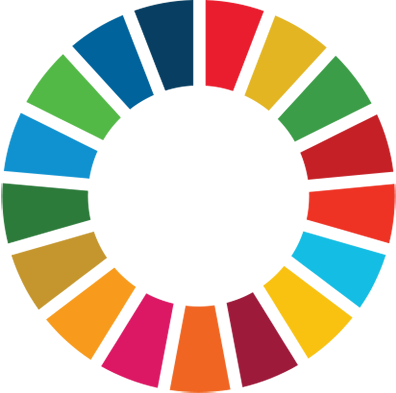 Are you looking for advice and support?
Office of the Ombudsman
Ethics Office
Office of Human Resources
External Helpline
Supervisor
Peers and Staff Council
Staff counsellors
‘Respectful Workplace Facilitators’ – NEW
PSEA Focal Points in 24 countries - NEW

Are you looking to report?
Office of Audit and Investigation
External Helpline
Management
Same applies if you are a victim or a witness
Confidential
Permission to share
[Speaker Notes: Irina]
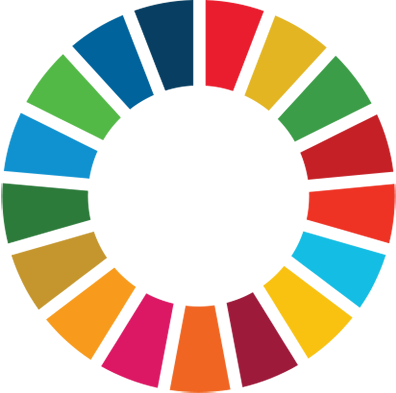 Key Contacts for Reporting
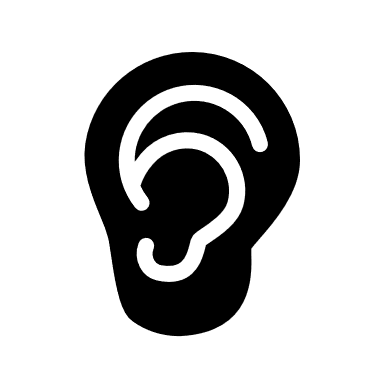 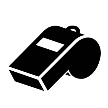 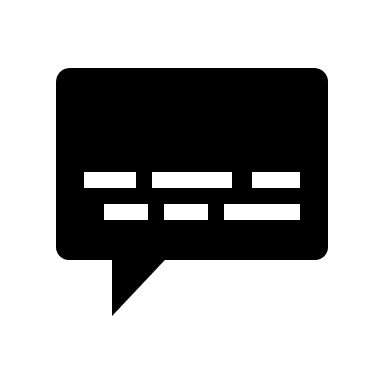 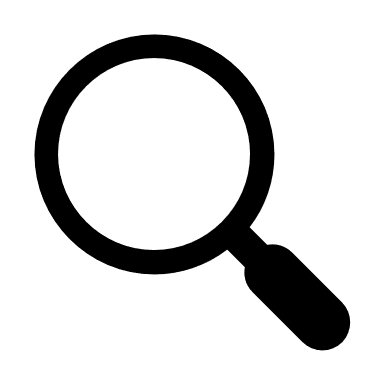 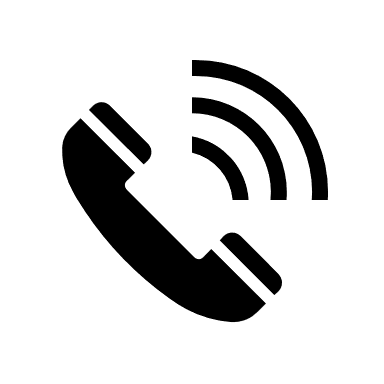 [Speaker Notes: Irina]
CASE STUDY #1: SEA and SH Allegations in a CSO-Implemented Project
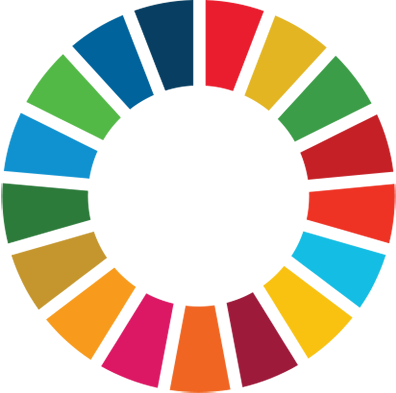 Project: Training Centre for youth in agricultural entrepreneurship
What happened: As part of project monitoring, conversations with former students on their overall welfare and experience at the Centre revealed indications of widespread SH & SEA by trainers towards students. 
What victims said:
“My trainer made sexual advances that I refused and from then onwards he made life difficult for me.”
“Trainers were making visits to girls’ dormitories at night. I would stop girls from obeying orders which I felt were inappropriate. I am of the opinion that my defiant behavior and vigilance in ensuring the protection of the girls caused me to be victimized by our superiors.”
[Speaker Notes: Christine]
CASE STUDY #1: SEA and SH Allegations in a CSO-Implemented Project
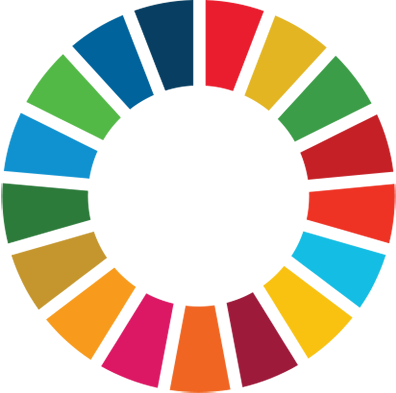 Poll #1: What would you do in this situation?
	Nothing. It is not my business, and neither the trainees nor trainers are UNDP staff.
Ask around about the reputation of the trainees making these claims to make sure they are credible.
Investigate the situation further by speaking with the head of the Training Centre.
Tell my supervisor and make sure the RR knows.
I don’t know.
Discussion Question: 
Would your actions change at all if the implementing partner was a powerful government ministry instead of a CSO?
[Speaker Notes: Christine]
CASE STUDY #2: Sexual Harassment Against a Consultant in a Project
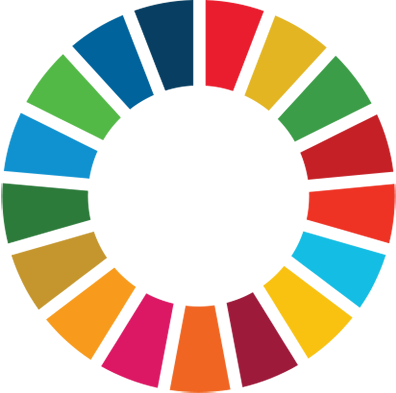 Location: Project site
What happened: 
A female consultant hired by UNDP was sexually harassed by a male employee of an Implementing Partner of the project. Immediately after experiencing this harassment, the consultant reported the incident to the Implementing Partner and the Country Office HR unit. 
What victims said:
The male employee tried to block the door as she was leaving and told the consultant that he would drop her home on his motorbike. When she refused, he blocked her way and sexually harassed her.
[Speaker Notes: Christine]
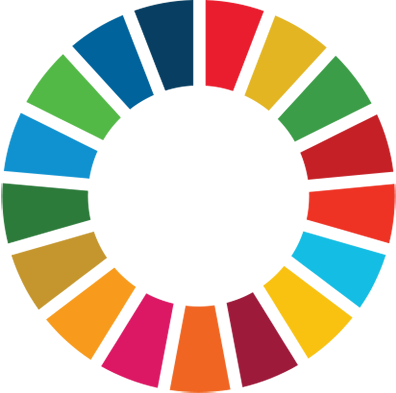 CASE STUDY #2: Sexual Harassment Against a Consultant in a Project
In this scenario, the victim holds a UNDP contract is reporting the sexual harassment by the IP staff directly to Country Office.

Poll #2: What would you do in this situation?
	Nothing. The IP staff does not work for UNDP and there is nothing we can do about this.
Launch a CO-led investigation.
Inform OAI so they can conduct an investigation.
Tell my supervisor and make sure the RR knows.
I don’t know
[Speaker Notes: Christine]
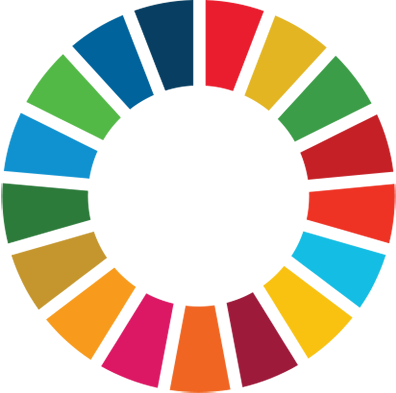 Any Questions?
Also visit UNDP’s comprehensive site on Prevention of Sexual Exploitation and Abuse: 
	https://intranet.undp.org/unit/ohr/psea/SitePages/Home.aspx
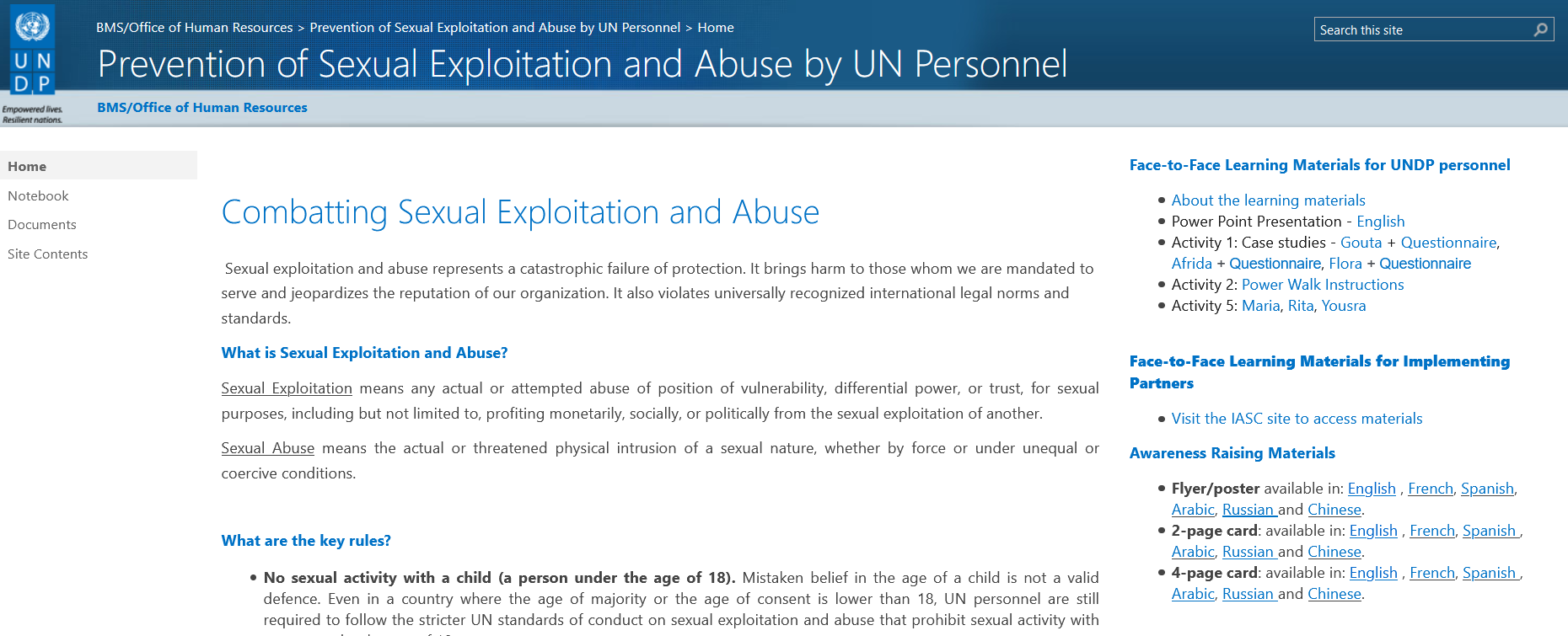 [Speaker Notes: Sharon 
Sharon moderating Q&A]